Архитектура Краснодара
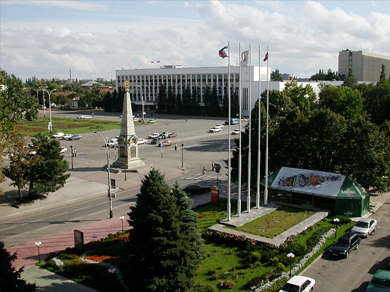 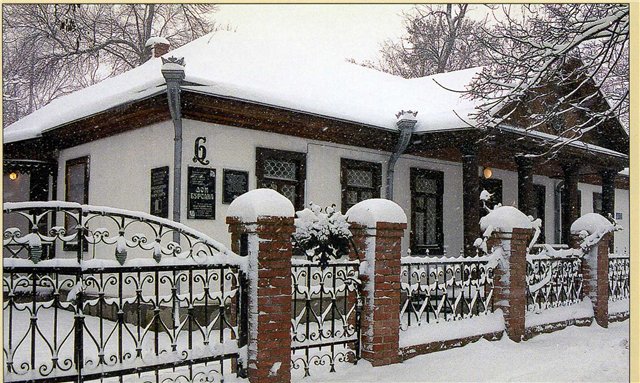 Дом Бурсака
Дом Кухаренко
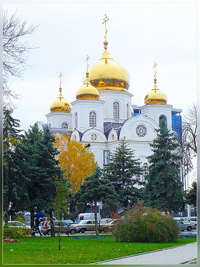 Собор Александра Невского
Отель «Централь»
Гранд-отель
Зимний театр